EKO DAN 20. 4. 2020
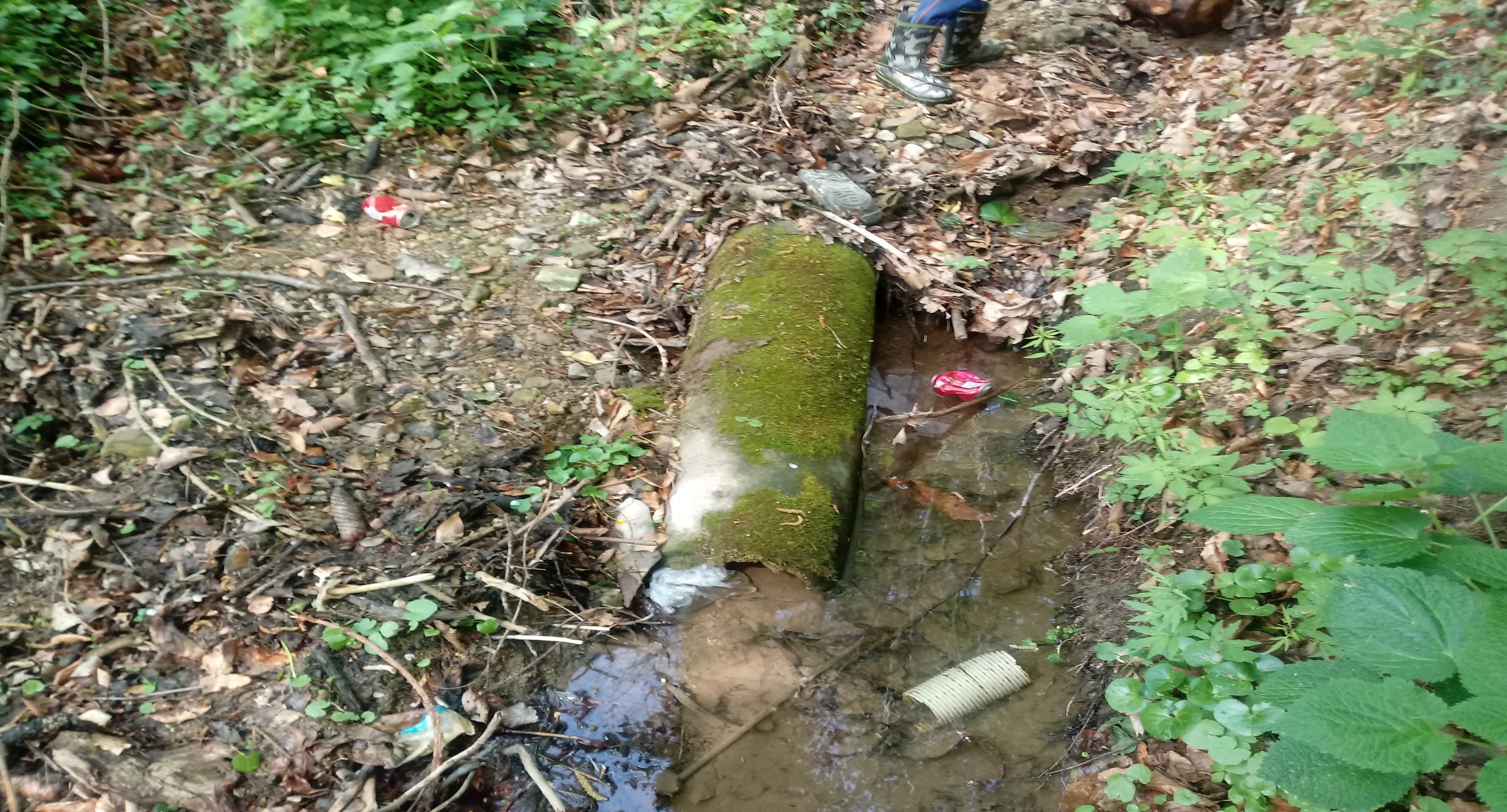 ONESNAŽEN POTOK
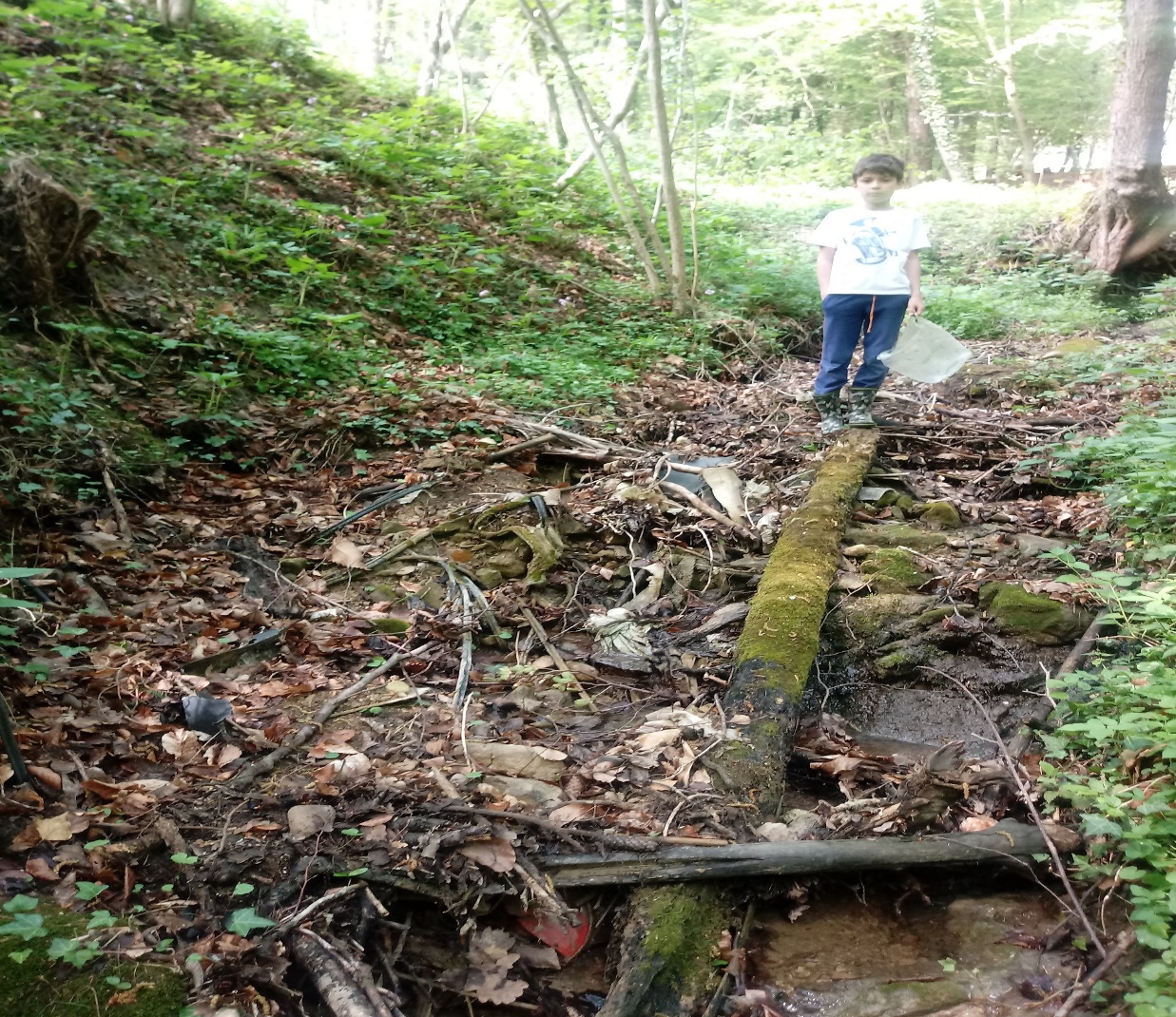 POBIRANJE ODPADKOV IZ POTOKA
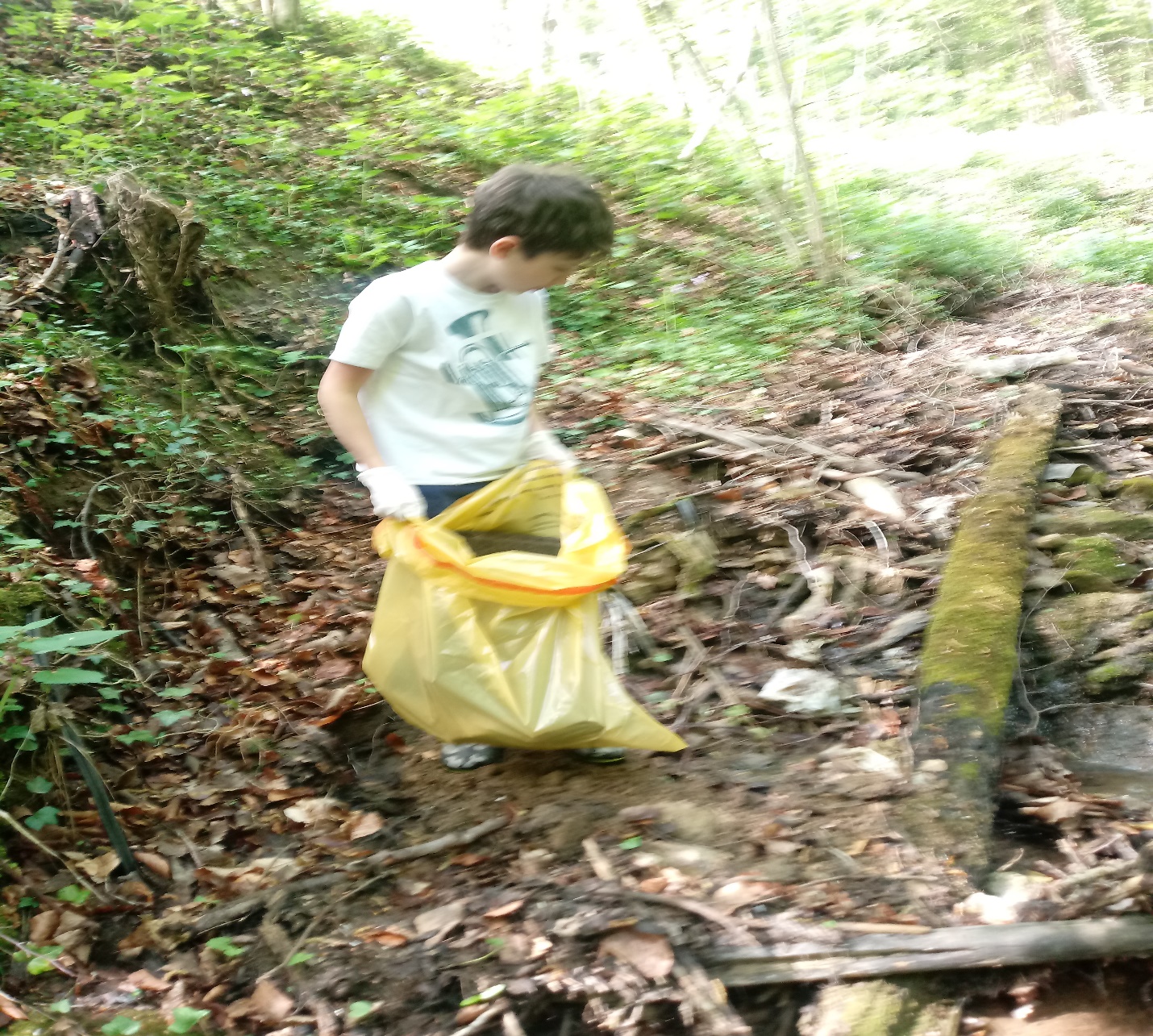 TO SO ODPADKI, KI SE ODLAGAJO V POTOK, NAMESTO V ZATO NAMENJENE ZABOJNIKE.
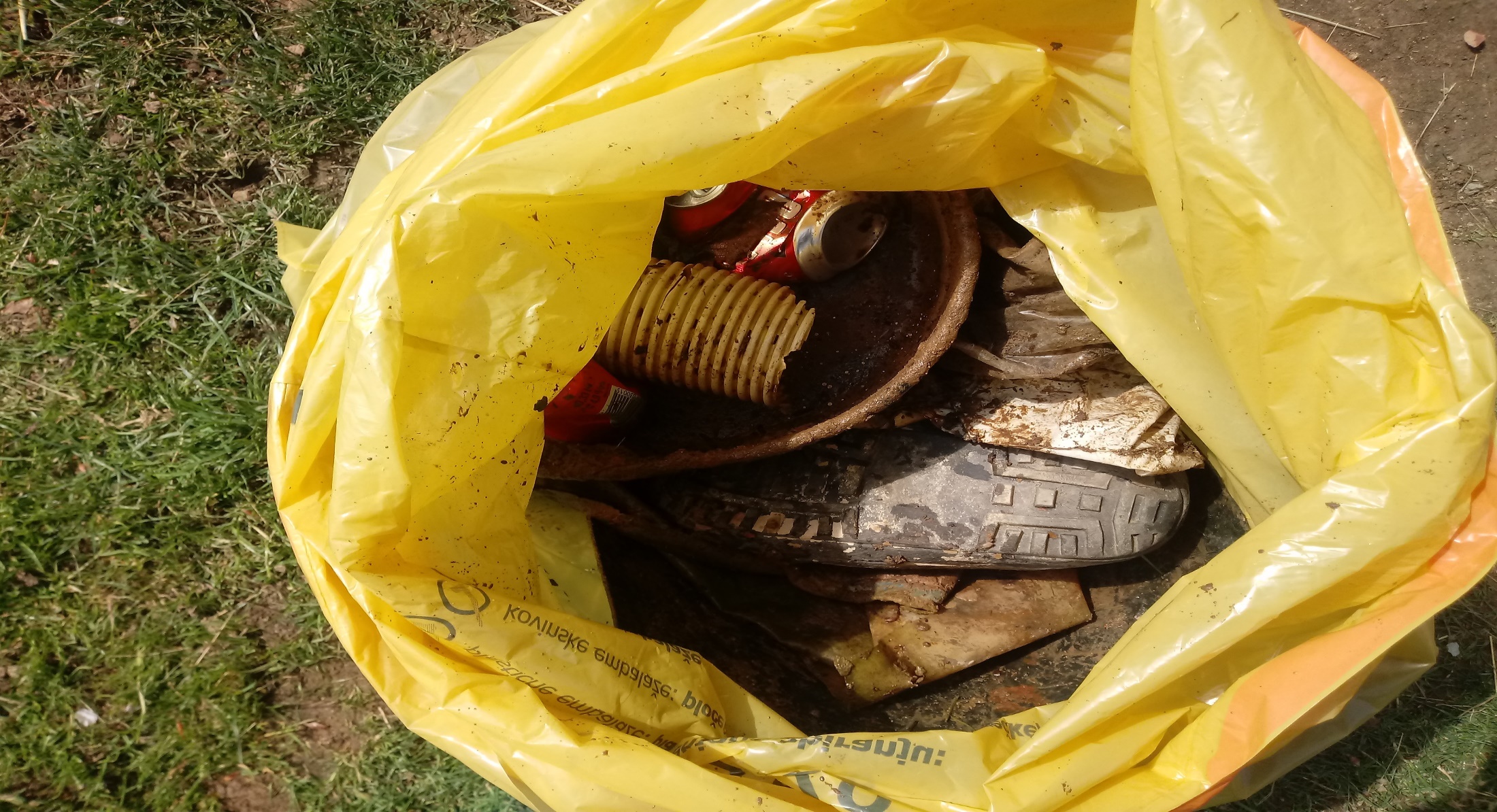 NAMESTO ŠKODLJIVIH ŠKROPIV ZEMLJO OBDELUJEM ROČNO.
Z ZBIRANJEM STAREGA PAPIRJA BODO POSEKALI MANJ DREVES.
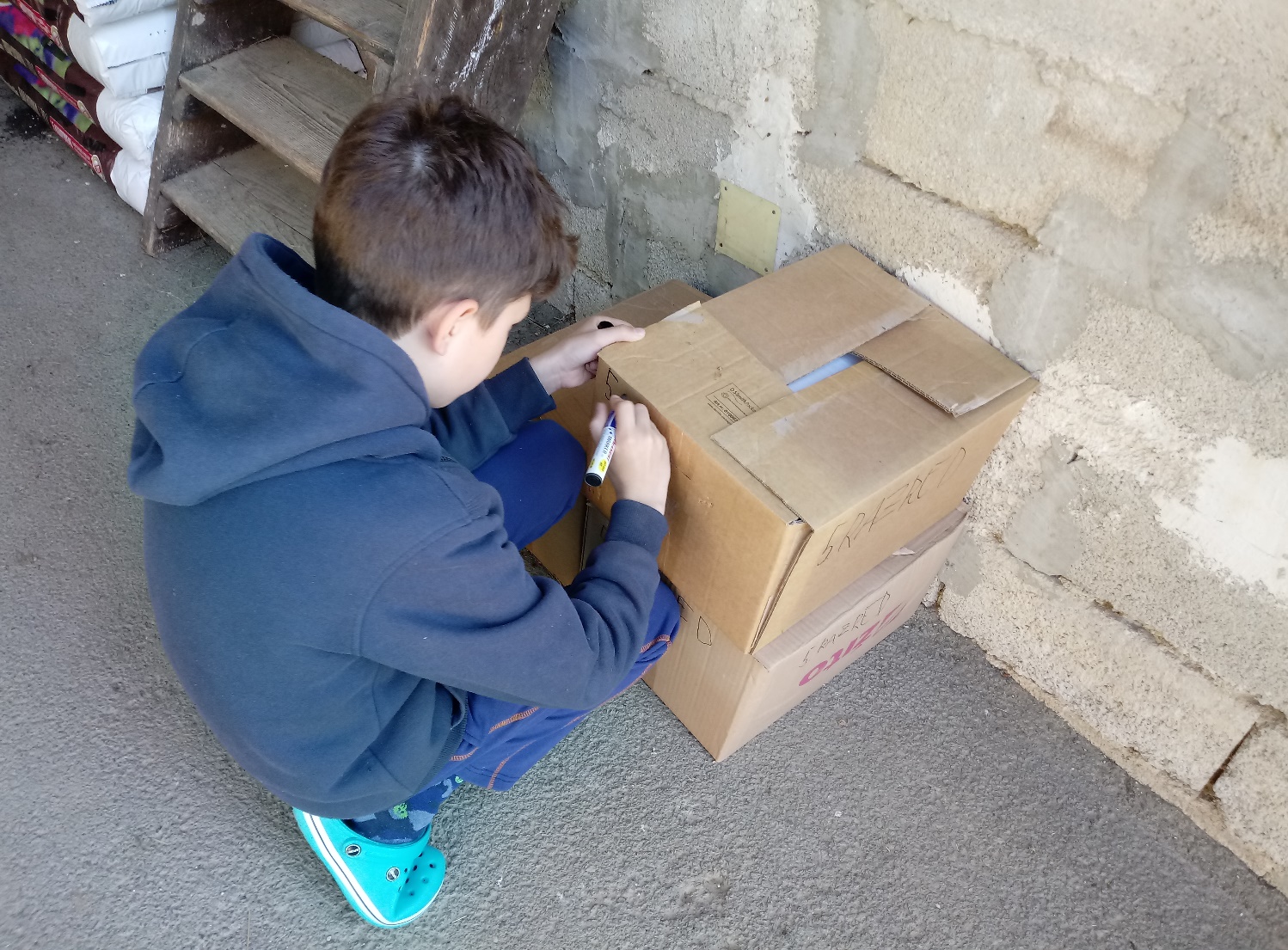 PAPIR BODO RECIKLIRALI, MI PA BOMO ŠLI V KINO.
EMBALAŽO BOM PRIDNO LOČEVAL.
S SKUPNIMI MOČMI REŠIMO PLANET, PREDEN BO PREPOZNO.









TILEN HRVATIN
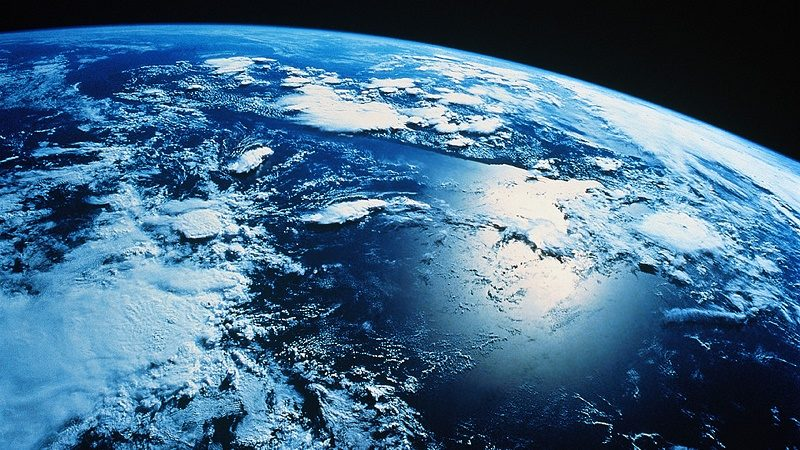